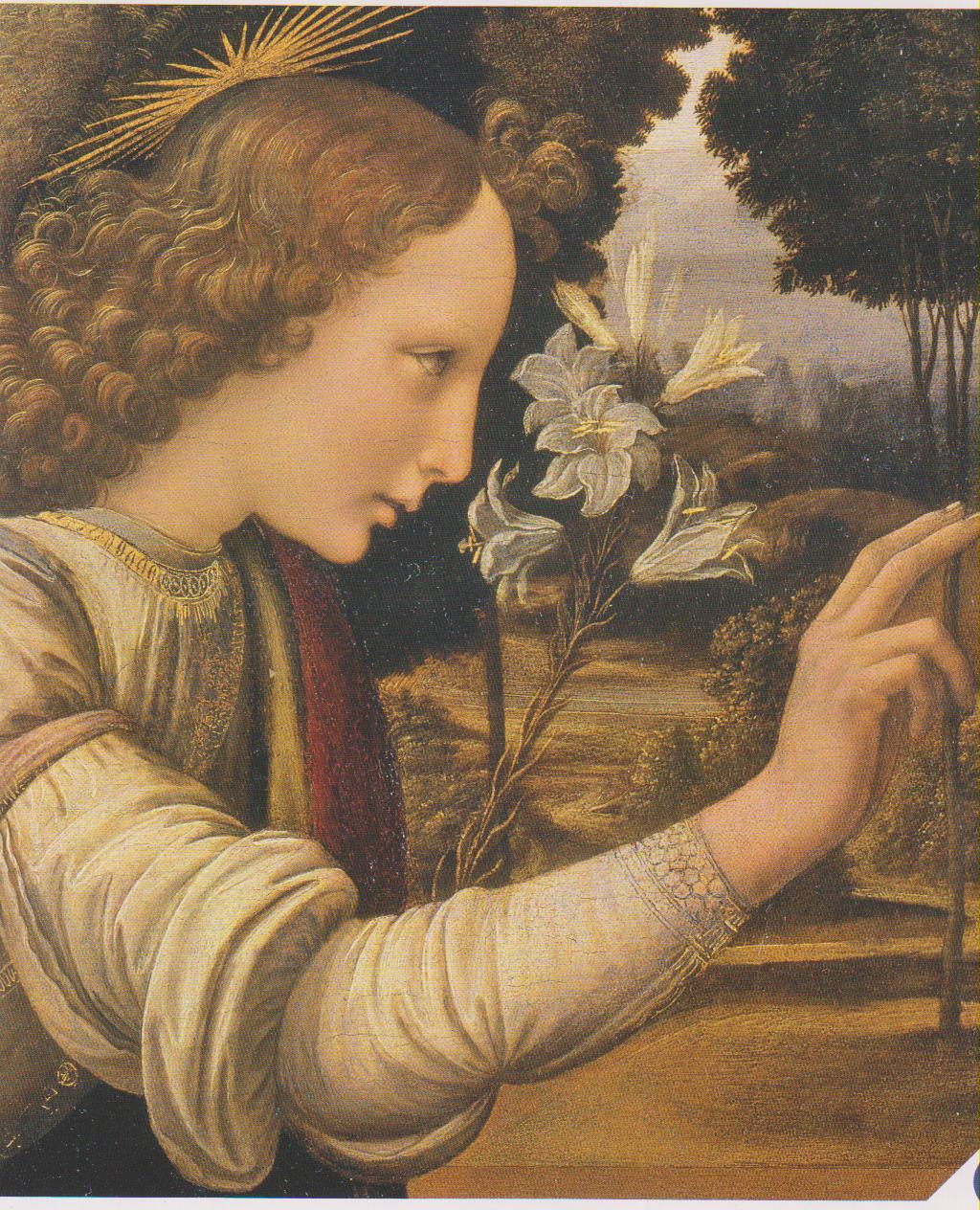 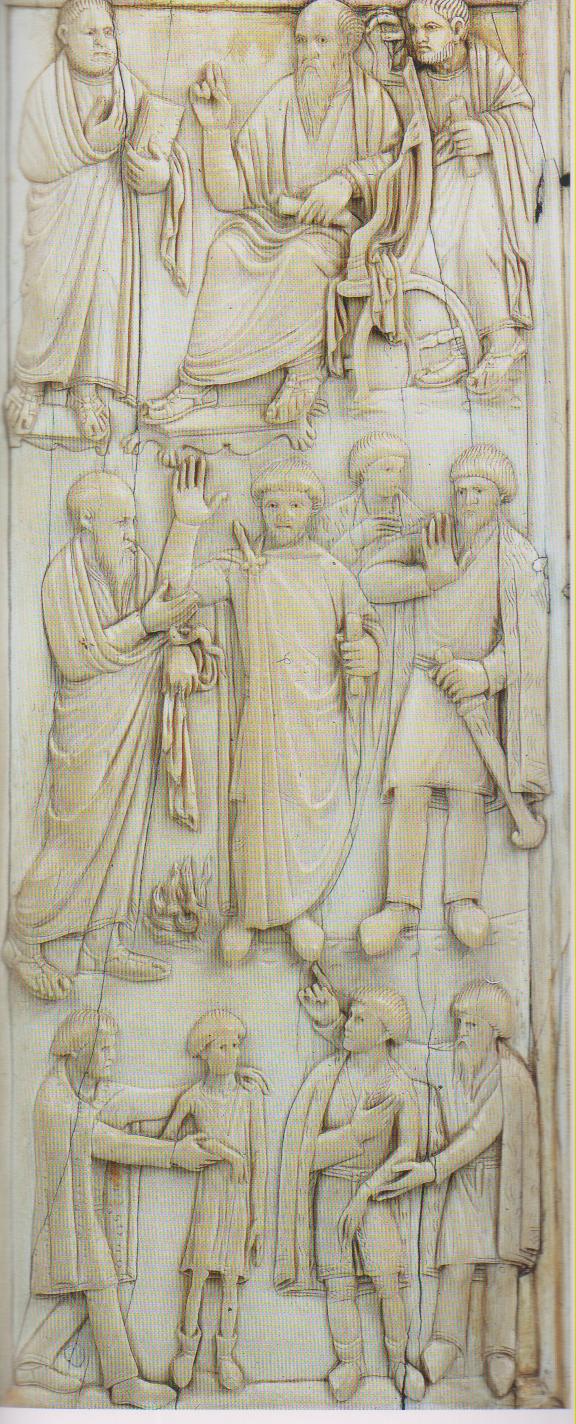 [Speaker Notes: Caravaggio, Cena in Emaus, 1806, olio su tela, Pinacoteca di Brera, Milano]
[Speaker Notes: Anselmo da Campione, Ultima cena, 1170-80, marmo scolpito e dipinto, Modena, cattedrale]
[Speaker Notes: Bottega tedesca, Storie della Passionedi Cristo, prima metà del XII secolo, bronzo, particolare, Verona, San Zeno]
[Speaker Notes: Giotto, Lavanda dei piedi ,1305, affresco, padova, Cappella degli Scrovegni]
[Speaker Notes: Eraclito, 2.o sec. Dopo Cristo, mosaico Cittàdel vaticano, Musei Vaticani]
[Speaker Notes: Eraclito, 2.o sec. Dopo Cristo, mosaico Cittàdel vaticano, Musei Vaticani]
[Speaker Notes: Bonino da campione, Madonna col Bambino marmo con traccie di doratura, 1370- 1380, Milano, Fondazione Ca’ Granda.]
[Speaker Notes: Bonino da campione, Prudenza, 136-70,  marmo, National Gallery of Art, Washington]
[Speaker Notes: Raffello,  San Sebstiano 1501-1502,  Bergamo, Museo carrara]
[Speaker Notes: Giovanni Bellini, Ritratto di giovane, 1475-80, Bergamo,Museo Carrara]
[Speaker Notes: Sandro Botticelli, Ritratto di Giuliano de medico, 1478-80, Bergamo. Museo Carrara]
[Speaker Notes: Andrea Mantegna, Madonna col Bambino, 1480, Bergamo, Museo Carrara]
[Speaker Notes: Cratere con il giardino delle esperidi, 360 av. Cr. Ruvo di Puglia, Museo Arch. Naz. Di Jatta]
[Speaker Notes: Achille e Chrone. Seconda metà del 1.o sec.d. Cr, affresco, Napoli, Muso Arch. Naz.]
[Speaker Notes: Pittur di giardino 30-35 d. Cr., affresco, Pompei, Casa del Bracciale,]
[Speaker Notes: Coppa, Dioniso con Semele, 560-540 av. Cr., Napolo, Museo Arch. Naz.]
[Speaker Notes: Statua di Trittolemo, 2.o sec.dopo Cr., armo, Capua, Museo Arch. Dell’Antica]
[Speaker Notes: Umberto Boccioni, Le tre donne, 1909, olio su tela, Collezione privata]
[Speaker Notes: Giorgione, Vecchia, 1506.olio su tela, Venezia, galleria dell’Accademia]
[Speaker Notes: Claude de Monet, La cathedrale de Rouen, plein soleil, harmonie bleu et  noir, 1892-93, olio su tela, Parigi, Musèe d’Orsay]
[Speaker Notes: Giorgio De Chirico, Villa romana, 1922, olio su tela, Rom, Fondazione de Chirico]
[Speaker Notes: Gentile da Fabriano, Adorazione dei Magi, 1423, tempera e oro u tavola, Firenze, Galleria degli uffizi]
[Speaker Notes: Michelangelo, Pietà Bandini, 547-53, marmo, Firenze, Museo dee’Opera del Duomo]
[Speaker Notes: Ritratto femminile, 2.o sec. Dopo Cr. Encausto su legno, dalla necropoli di r Rubayat, Egitto, Londra, British Museum]
[Speaker Notes: Amedeo Modigliani, Janne Hebuterne, 1919, particolare, olio su tela,]
[Speaker Notes: Piero Della Francesca, Dittico dei Duchi di Urbino, 1465-1472 circa, olio su tavola, Firenze, Galleria degli Uffizi]
[Speaker Notes: Jean Vermeer, lì La Lattaia, 1658, olio su tela, Amsterdam, Rijskmuseum]
[Speaker Notes: Auguste Rodin, Balzac, 1897, bronzo, Philadelphia]
[Speaker Notes: Giorgio de Chirico, autoritratto nel parco con costume del Seicento, 1959, oilio su tela, Fondazione Giorgio de Chirico]
[Speaker Notes: Ravenna, S. Apollinare in Classe, mosaici absidali, V secolo.]
[Speaker Notes: Caravaggio, Santa Caterina d’Alessandria, 1597, olio su tela, Madrid, Museo Thyssen Barnemisza]
[Speaker Notes: Rembrandt Harmenszoon van Rijn, Autoritratto, 1629, olio su tavola, Monaco di baviera, Alte Pinakothek]
[Speaker Notes: Embrandt …, Autoritratto all’età di 63 anni, 1669, olio su tela, Londra, national Gallery]
[Speaker Notes: Giovanni Boldini, Autoritratto a sessantanove anni,,1911, olio su tela]
[Speaker Notes: Giovanni Boldini, Ritratto de piccolo Subercaseaux , 1891, olio su tela]
[Speaker Notes: Petra, veduta con la tomba detta Al-Deir, ‘ il monastero’]
[Speaker Notes: Amman, , al centro il tetro romano]
[Speaker Notes: Amman, scorcio del teatro romano meridionale]
[Speaker Notes: Jerash Il colonnato del ccardo maximus]
[Speaker Notes: Umm er-Rasas, La chiesa dei leoniin un aimmagine realizzata poco dopo la scoperta.]
[Speaker Notes: Un particolare delmosaico della ‘ Carta di Madaba ‘.]
[Speaker Notes: Giovanni Fattori, Il campo italiano dopo la battaglia di Magenta, 1861-1862, olio su tela,Firenze, Galleria d’arte moderna]